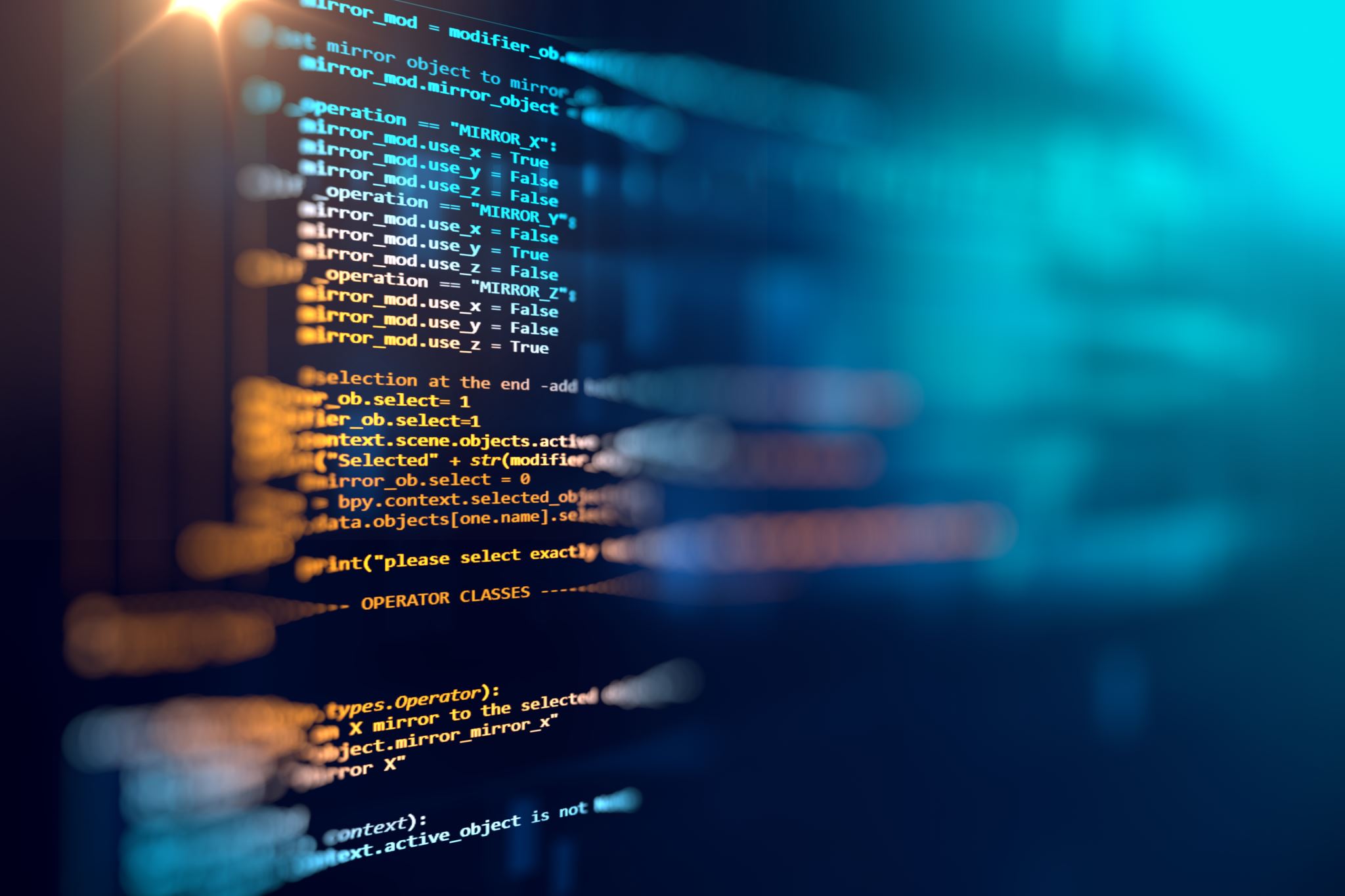 - Informática aplicada -
Prof. Alberson Wander Sá dos Santos
VARIÁVEIS
São espaços criados na memória RAM usados para:
Armazenar dados DIGITADOS PELO USUÁRIO
Resultados de processamentos realizados pelo computador, tal como resultados de cálculos
VARIÁVEIS – Lembre do exemplo da aula:
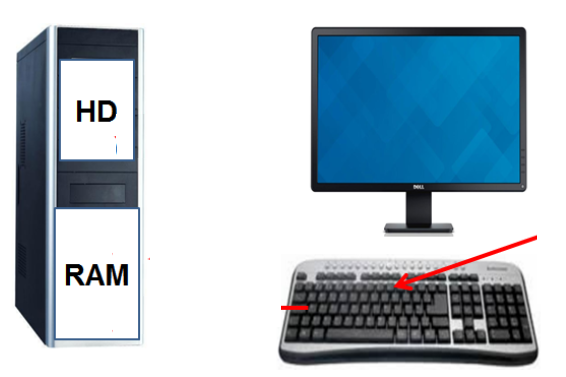 Digite um número:
2 <enter>
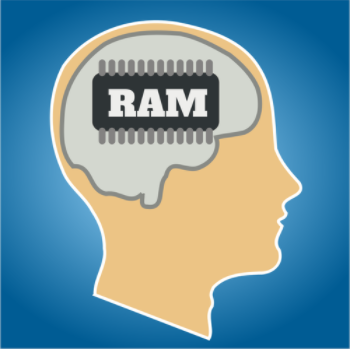 Digite outro número:
3 <enter>
Soma = 5
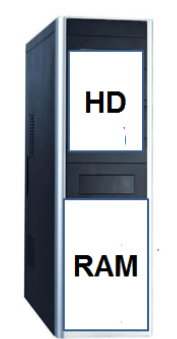 VARIÁVEIS
CADA VARIÁVEL DEVE TER UM NOME:
N1
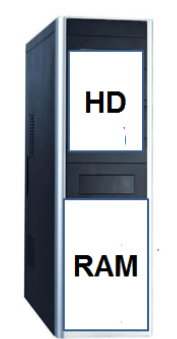 N2
SOMA
REGRAS PARA NOMEAR(CRIAR) VARIÁVEIS:
Nome da variável deve iniciar sempre com uma LETRA
Números são aceitos somente a partir do SEGUNDO DÍGITO do nome da variável
Não pode conter espaços em branco no nome da variável
NÃO SÃO ACEITOS CARACTERES ESPECIAIS no nome da variável
O ÚNICO CARACTERE ESPECIAL ACEITO é o sublinha ( _ )
Não utilize palavras reservadas (nome de comandos) das linguagens que estiver programando para dar nome a variável
EVITE NOMES EXTENSOS (GRANDES)
EXEMPLOS DE NOMES VÁLIDOS DE VARIÁVEIS:
EXEMPLOS DE NOMES INVÁLIDOS DE VARIÁVEIS:
X 1
NOME cônjuge
ENDEREÇO CLIENTE
nome_do_funcionário
Cidade cliente
Data+NASCIMENTO-filho
GÊneRO
1ºnome
numMATRÍCULA
salário
X1
NOME
ENDERECOCLIENTE
nome_do_funcionArio
cidade_cliente
dataNASCIMENTOfilho
X
Y
Z
IdAdE_CLi
numMATRICULA
Rg
cpf
Cnpj
peso
cutis
genero
sexo
salario
TIPOS DE DADOS DE VARIÁVEIS 
QUE SÃO ARMAZENADOS EM VARIÁVEIS:
INTEIRO: são números positivos ou negativos que não possuem parte fracionária:
Exemplos:  ....,-1000,-999, ....., -19,....-1, 0, 1, 2, ...., 500, ...., 32500,....

REAL: são números fracionados, positivos ou negativos fracionários:
Exemplos: ........, -101.534, ....., -1.000999, .......,  0.9999, ......, 0.0, ....., 1.010000, ......, 20234.9999,  ..........

CARACTERE: são números, letras, caracteres especiais, TODOS EXPRESSOS DENTRO DE ASPAS
Exemplos: “1”, “univap@univap.br”, “´^-+)” ,  “João da silva” , “2.3541” , “9530” 

BOOLEANO (LÓGICO):possuem somente dois estados lógicos. Podemos evitar de usar este tipos utilizando  dado do tipo inteiro ou até mesmo do tipo caractere. Porém, é importante saber que existem e que em alguns momentos teremos que usá-los’
Exemplos:  0 ou 1,  True ou False,  Verdadeiro ou Falso,  .T. ou .F. ,  sim ou não,  .S. ou .N.,  .V. ou .F.
EXEMPLOS DE TIPOS DE DADOS DE VARIÁVEIS
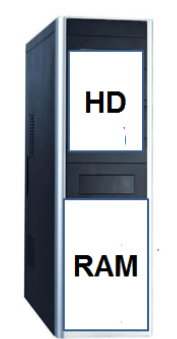 NÚMERO REAL
CARACTERE 
OU LITERAL
peso
NÚMERO REAL
NumCasa
SOMA
LÓGICO 
OU 
BOOLEANO
NÚMERO INTEIRO
Casado
Idade
CARACTERE OU LITERAL
Esc_estuda
Prosseguir
Nome_cli
CARACTERE OU LITERAL
LÓGICO OU BOOLEANO
OPERADORES ARITMÉTICOS
ORDEM DOS OPERADORES ARITMÉTICOS
EXPRESSÕES ARITMÉTICAS
OBSERVE QUE NUM ALGORITMO (PROGRAMA) NÃO USAMOS O SINAL DE IGUAL (=) PARA INDICAR QUE A VARIÁVEL ARMAZENARÁ O RESULTADO DA EQUAÇÃO.

PARA ISSO USAREMOS:    <-  (< SEGUIDO DE -),  ESTE COMANDO É DE ATRIBUIÇÃO
O VisualG
Este software será usado em nossas aulas, para digitarmos nossos programas em português estruturado obedecendo padrões para escritas para os comandos, de acordo com nomenclaturas (SINTAXES) que serão ensinadas em aulas.
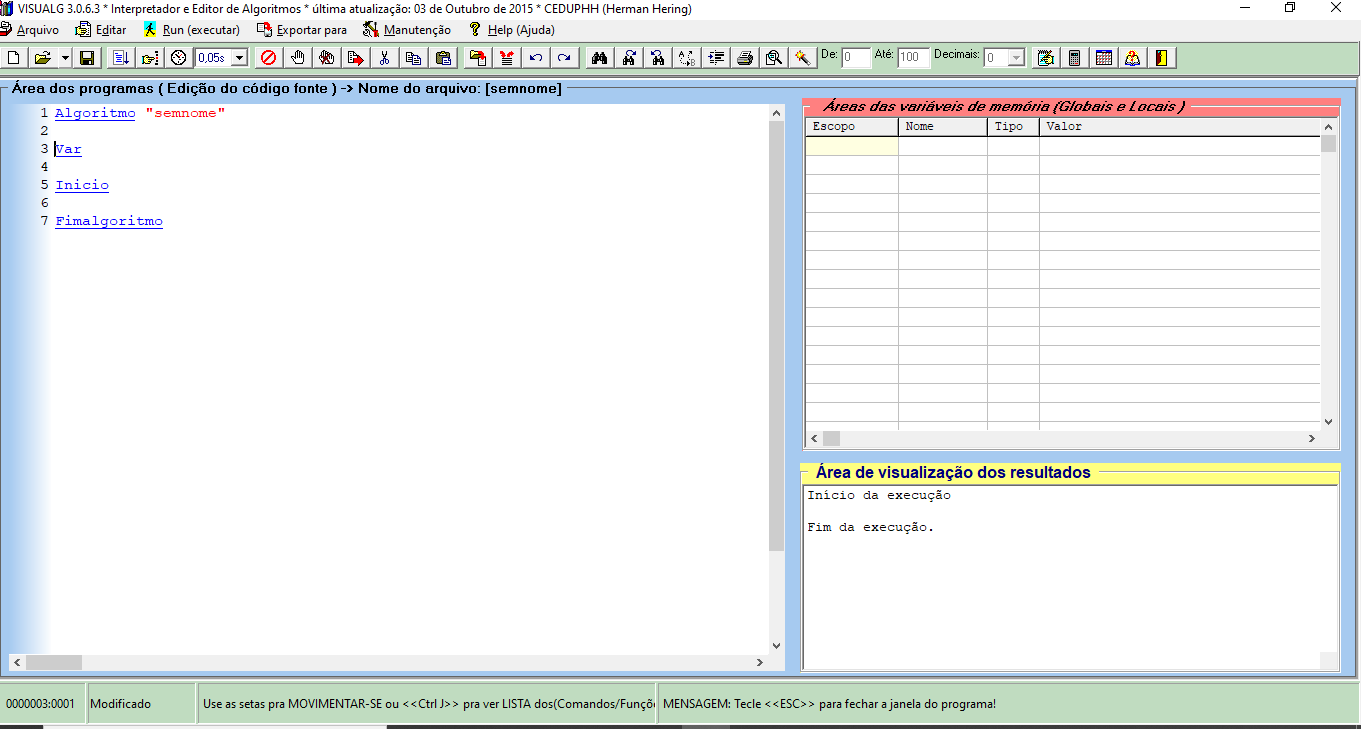 ALGORITMOS ESTRUTURADOS 
– ESTRUTURA BÁSICA -
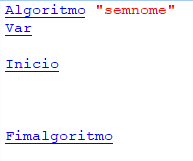 Um algoritmo não mais é que a SEQUÊNCIA LÓGICA de comandos de um programa, escritos em português estruturado, para solucionar um problema qualquer.

Repare na estrutura básica de algoritmo, mostrada ao lado:

Algoritmo “semnome” – Indica que iremos escrever um programa

Var - Suas variáveis serão criadas após esta palavra e antes do comando inicio

inicio e fimalgoritmo – Entre estas palavras vamos escrever os comandos em português estruturado, que solucionarão um problema proposto.
Criação de variáveis
SINTAXE:
	<nome_variável> : <tipo_dado>
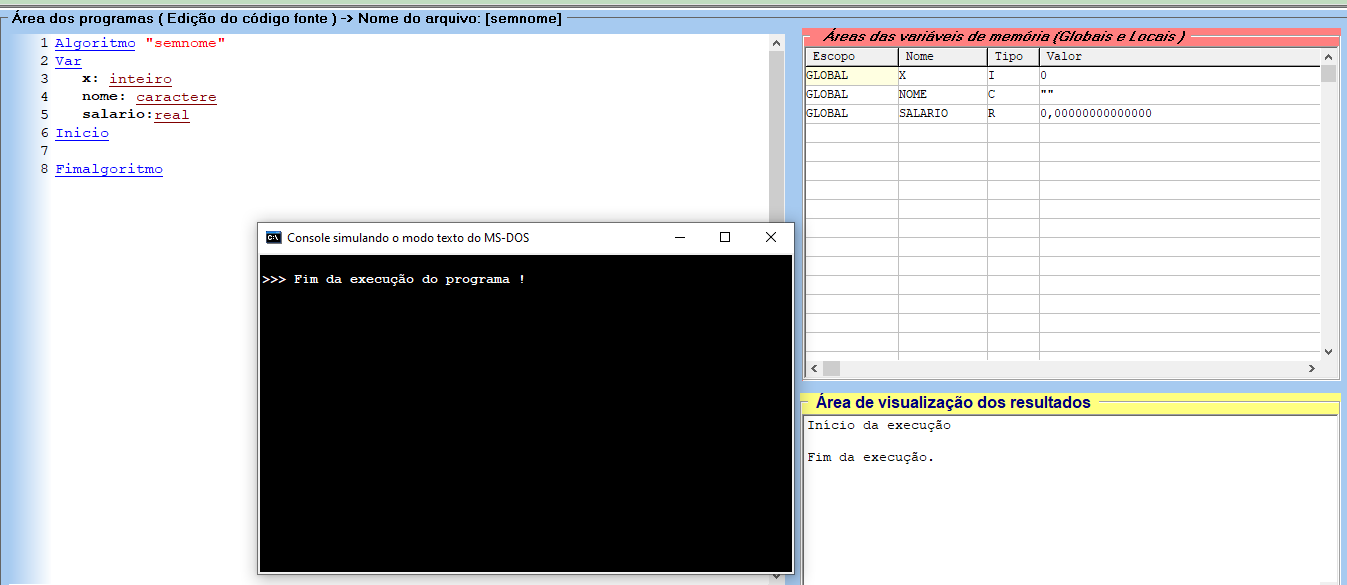 Comando Escreva()
Este comando é usado para escrever uma mensagens e/ou valores de variáveis na tela para o usuário.
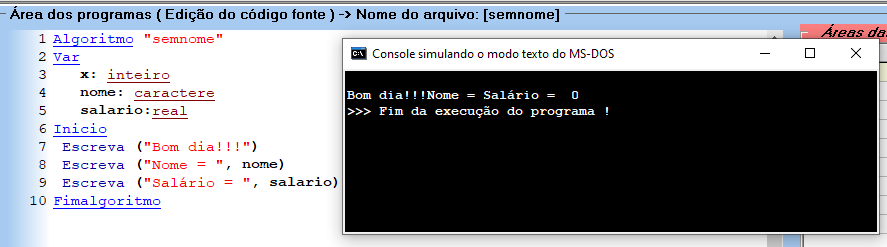 VOCÊ REPAROU? 
Usando o comando Escreva() as mensagens serão exibidas para o usuário, uma seguida da outra, numa mesma linha.
Nas linhas 8 e 9 além da mensagem pedimos para imprimir o conteúdo das variáveis nome e salario, porém nada foi impresso na frente da mensagem Nome= e na frente da mensagem Salário =  foi impresso o número 0. Isso aconteceu porque não guardamos nenhum valor nestas variáveis.
Outro exemplo do comando Escreva()
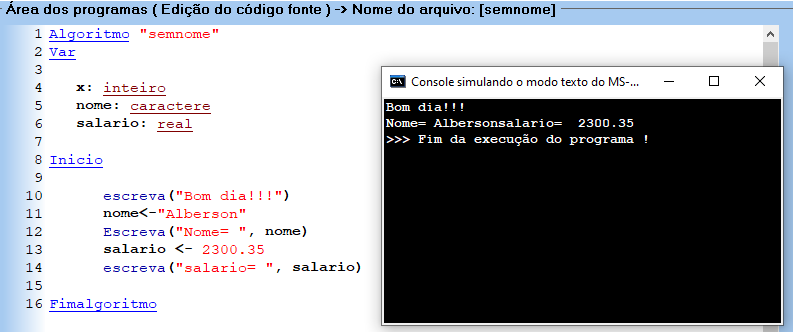 VOCÊ REPAROU? 
No exemplo acima, nas linhas 8 e 10, usamos o comando de atribuição para guardar nas variáveis nome e salario, os valores “alberson” e 2300,35, respectivamente;
Quando o programa foi rodado, os valores das variáveis apareceram nas mensagens que foram impressa para o usuário na tela
Comando Escreval()
Este comando imprime uma mensagem e salta linha, de tal forma que a próxima mensagem impressa na tela apareça abaixo da que foi impressa com o comando escreval().  Vejamos exemplo, melhorando a apresentação das mensagens
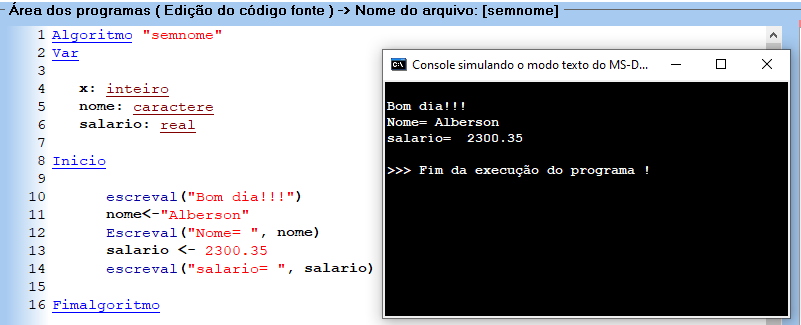 VOCÊ REPAROU? 
Neste exemplo acima substituímos o comando escreva() pelo escreval().
Desta forma perceba que as mensagens foram impressas cada uma numa linha
Comando leia()
Este comando é usado para solicitar ao usuário a digitação de um número via teclado. 
SINTAXE:
LEIA (<nome_variável>)

No comando acima, indicaremos o nome da variável que armazenará o dado digitado pelo usuário quando o programa for executado.  É conveniente que seja escrita uma mensagem para informar ao usuário sobre o dado que deverá ser digitado
Exemplo comando leia()
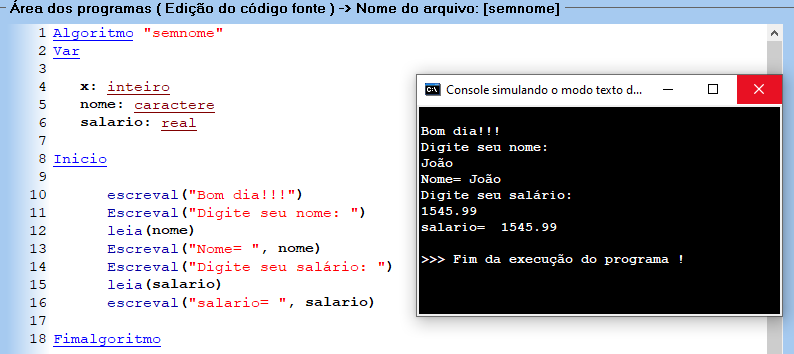 VOCÊ REPAROU? 
Com o comando LEIA o USUÁRIO informa o conteúdo para as variáveis NOME e SALARIO 
Antes dos dados digitados pelo usuário foram impressas mensagens para informar o que deveria ser digitado “Digite seu nome:” e “Digite seu salário:”
EXEMPLO DE ALGORITMO DE SOMA DOIS NÚMEROS
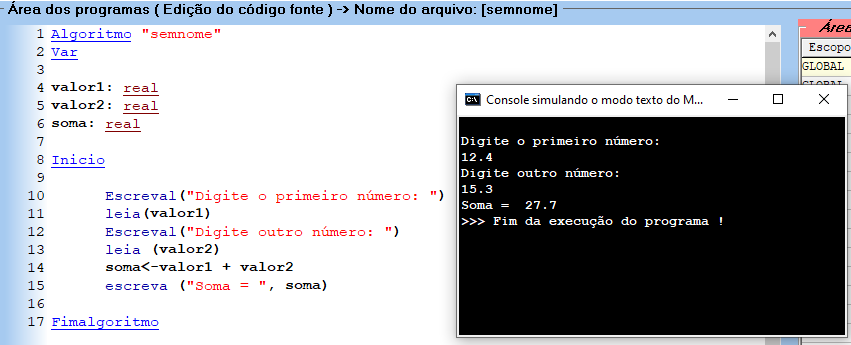 REPARE? 
No algoritmo acima foram criadas 3 variáveis nas linhas 4,5 e 6
Nas linhas 11 e 13 o comando leia permitirá ao usuário digitar valores solicitados
Na linha 14 realiza-se a soma entre valor1 e valor2 e o resultado é guardado em soma 
Na linha 15 uma mensagem exibe o resultado da soma armazenada na variável soma
OPERADORES RELACIONAIS EM ALGORITMOS
COMANDO SE()
Este comando é usado para desvio de fluxo de execução do programa.
COMANDO SE() – Estutura simples
SINTAXE 1:
	se (condicao) entao
		<bloco de comandos se a condição for verdadeira>
	fimse

Pouco usaremos esta sintaxe, porém dizemos que o bloco de comandos que for escrito entre se e o fimse só será executado se a condição testada for verdadeira. Se resultar em falso, estes comandos não serão excutados
COMANDO SE() – Estrutura Simples
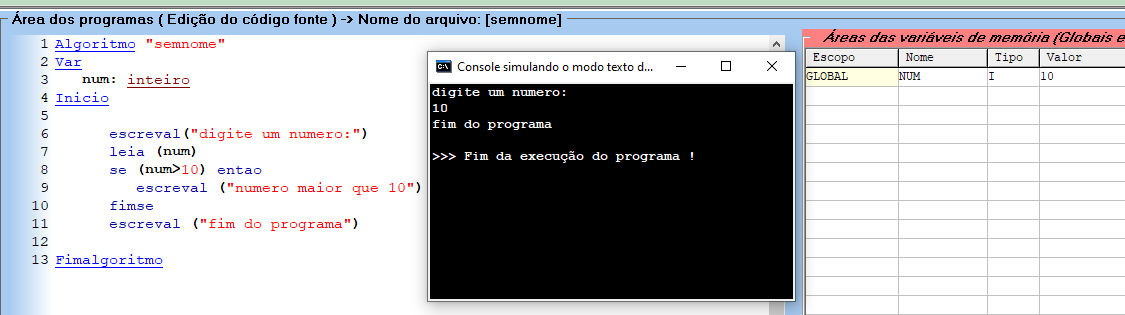 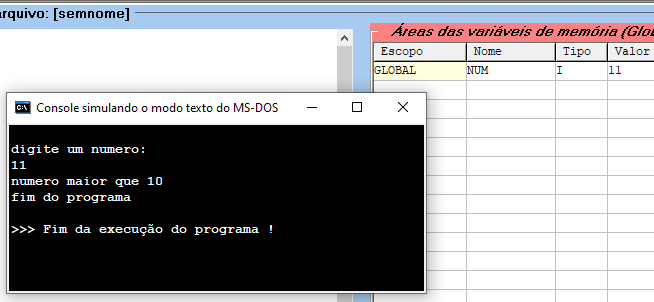 REPARE !!! Nos testes acima, diante de um número digitado pelo usuário, a mensagem “número maior que 10, hora foi e hora não foi exibida, pois dependeu do valor digitado.
COMANDO SE() – Estrutura composta
SINTAXE 2:
	se (condicao) entao
		<bloco de comandos se a condição for verdadeira>
	senao
		<bloco de comandos se a condição for falsa >
	fimse

O bloco de comandos que for escrito entre se e o senao só será executado caso a condição testada for verdadeira. Se o teste resultar em falso, os comandos escritos entre senao e fimse serão executados
COMANDO SE() – Estrutura composta
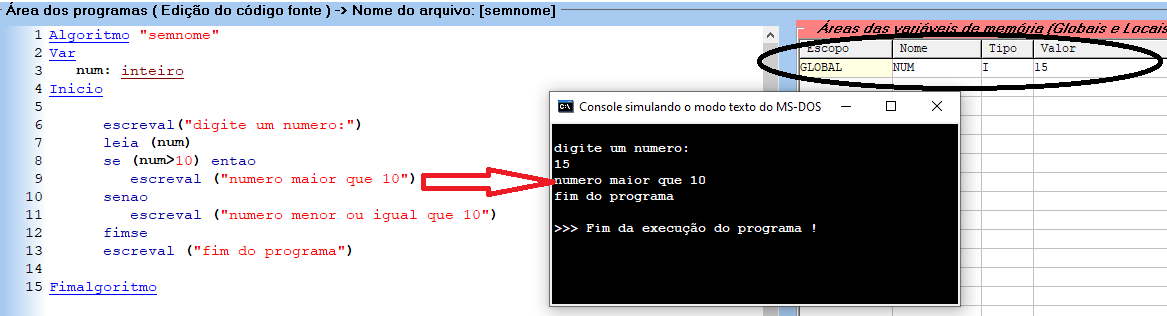 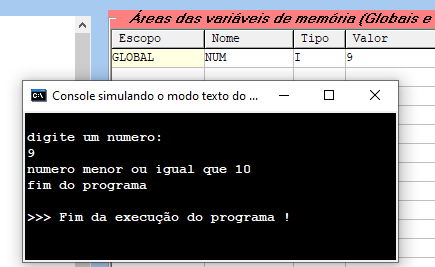 Reparem que uma mensagem ou outra foi impressa na tela para o usuário.  Nestes exemplos, nunca as duas mensagens serão impressas juntas.
COMANDO SE() – ANINHAMENTOS DE SE()
SE (condicao1) ENTAO
	SE (condicao2) ENTAO
		<BLOCO COMANDOS CONDICAO2 VERDADEIRA>
	SENAO
		<BLOCO COMANDOS CONDICAO2 VERDADEIRA>
	FIMSE
SENAO
	SE (condicao3) ENTAO
		<BLOCO COMANDOS CONDICAO3 VERDADEIRA>
	SENAO
		SE (condicaoN) ENTAO
			<BLOCO COMANDOS CONDICAO4 VERDADEIRA>
		SENAO
			<BLOCO COMANDOS CONDICAO4 VERDADEIRA>
		FIMSE
	FIMSE
FIMSE
ESTA SINTAXE É A MAIS UTLIZADA ENTRE OS PROGRAMADORES E TAMBÉM É A QUE TORNA SEU PROGRAMA MAIS RÁPIDO
COMANDO SE() – EXEMPLO ANINHAMENTOS DE SE()
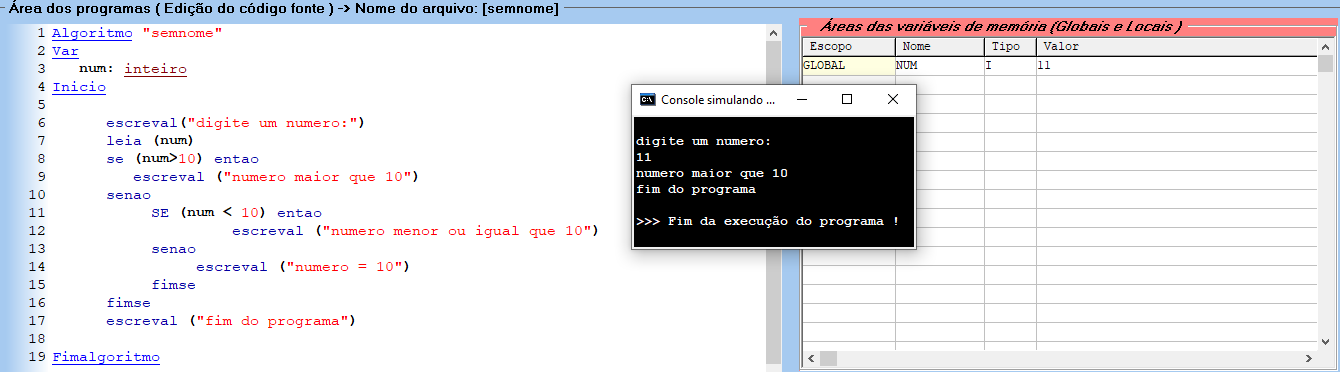 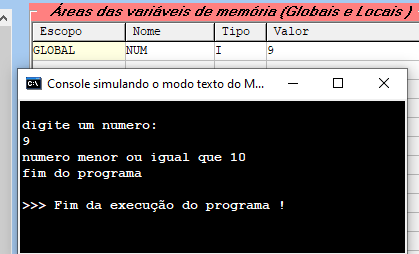 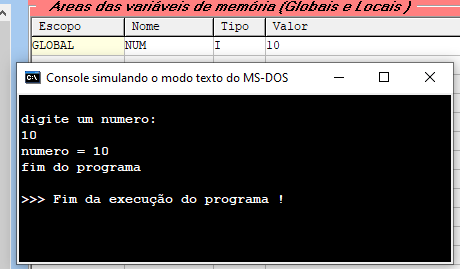 Operadores lógicos
Operador lógico - e
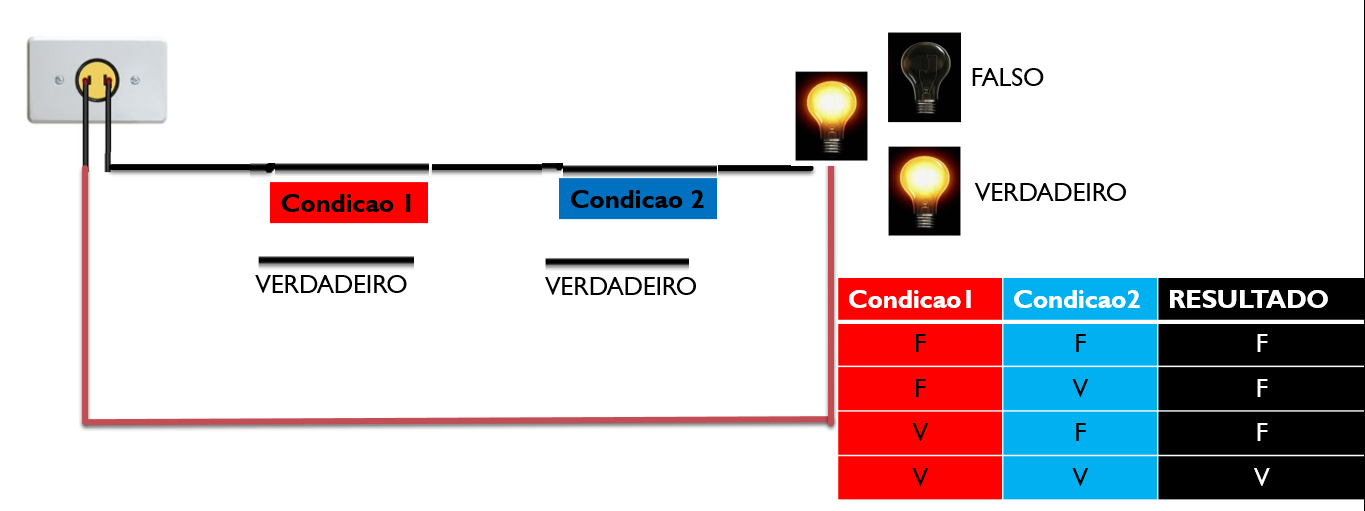 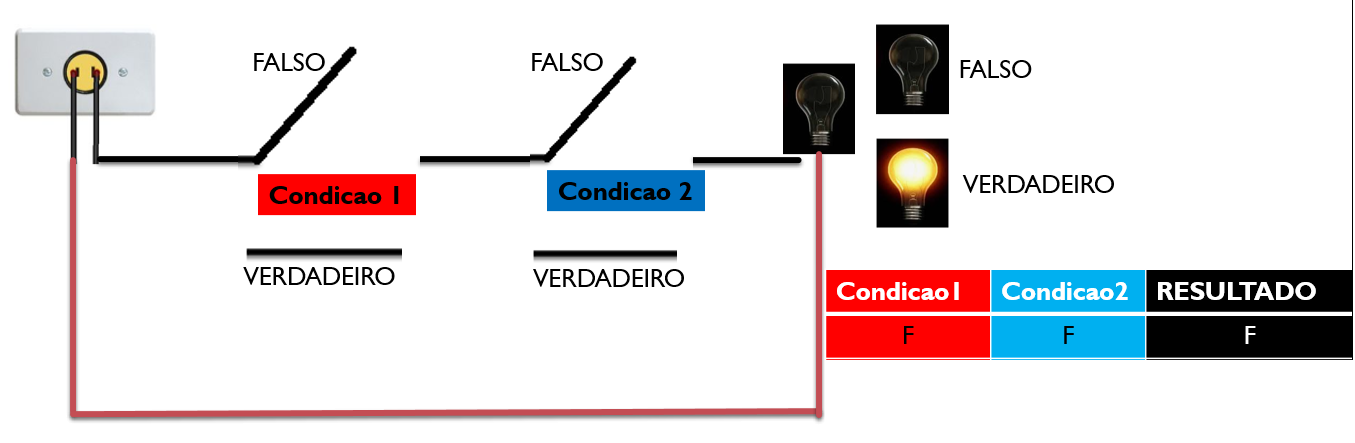 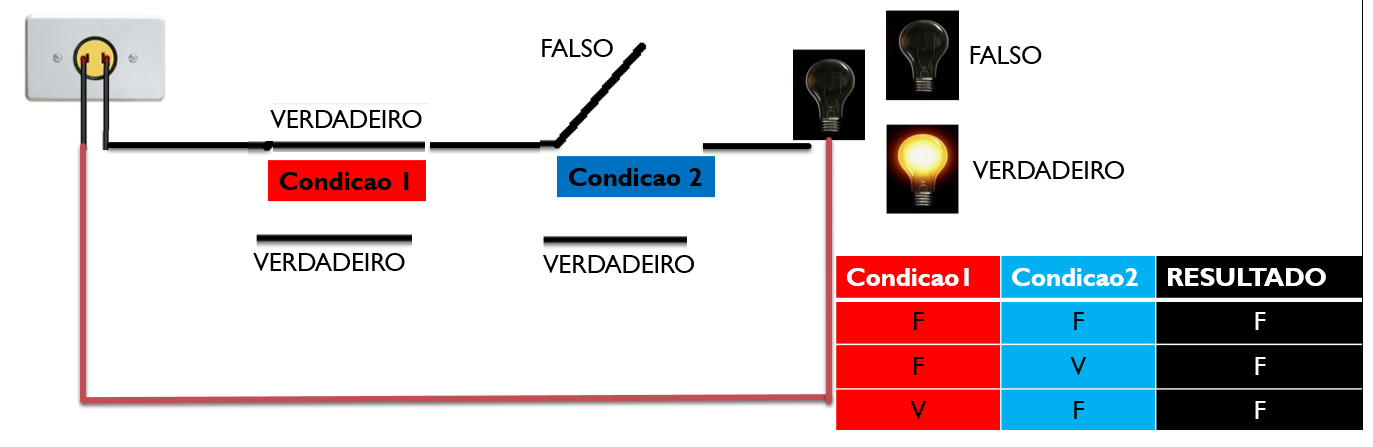 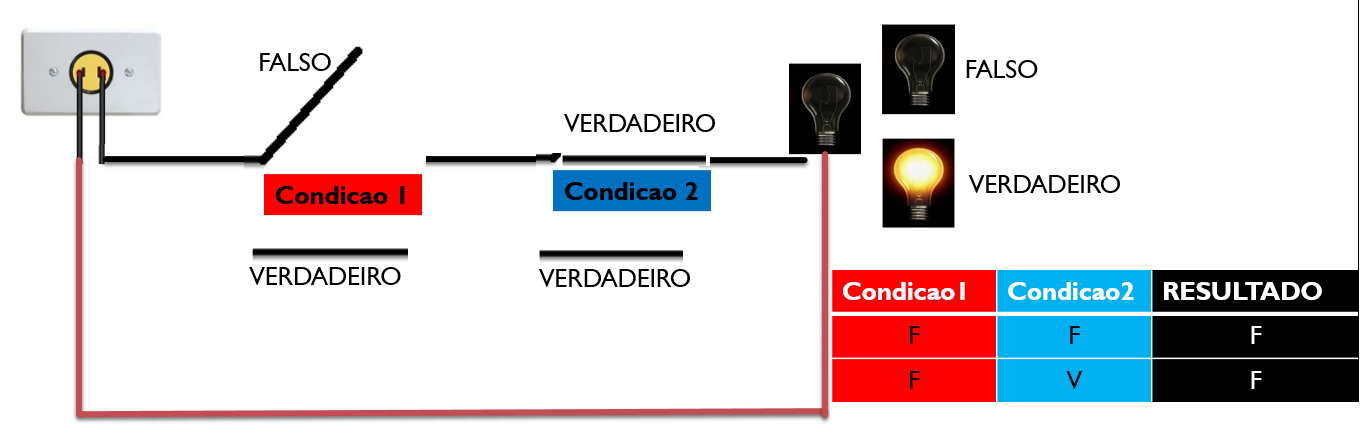 Se (condicao1) e (condicao2) entao 
	resultado  = lâmpada acesa
Senao
	resultado = lâmpada apagada
fimse
TABELA VERDADE
Conclusão : Operador lógico - e
PARA EXECUTAR OS 
COMANDOS DO BLOCO VERDADEIRO 
SEMPRE 
TODAS AS CONDIÇÕES TESTADAS 
DEVERÃO RESULTAR EM VERDADEIRAS
Operador lógico - OU
Se (condicao1) OU (condicao2) entao 
	resultado  = lâmpada acesa
Senao
	resultado = lâmpada apagada
fimse
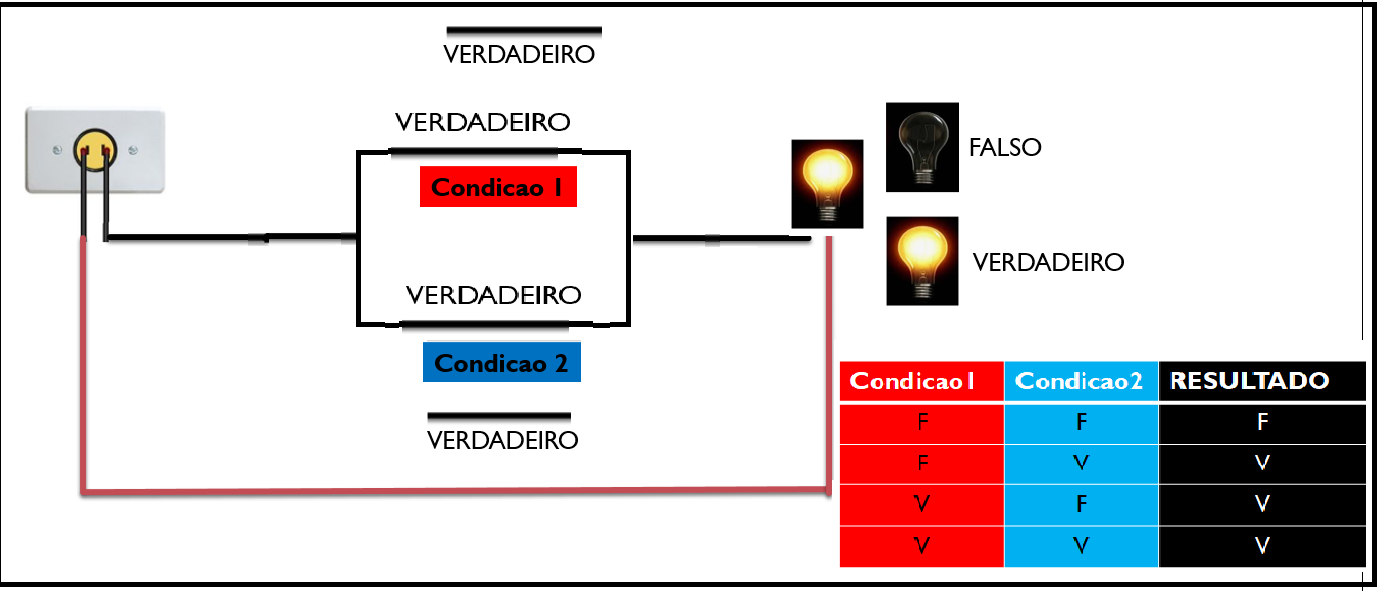 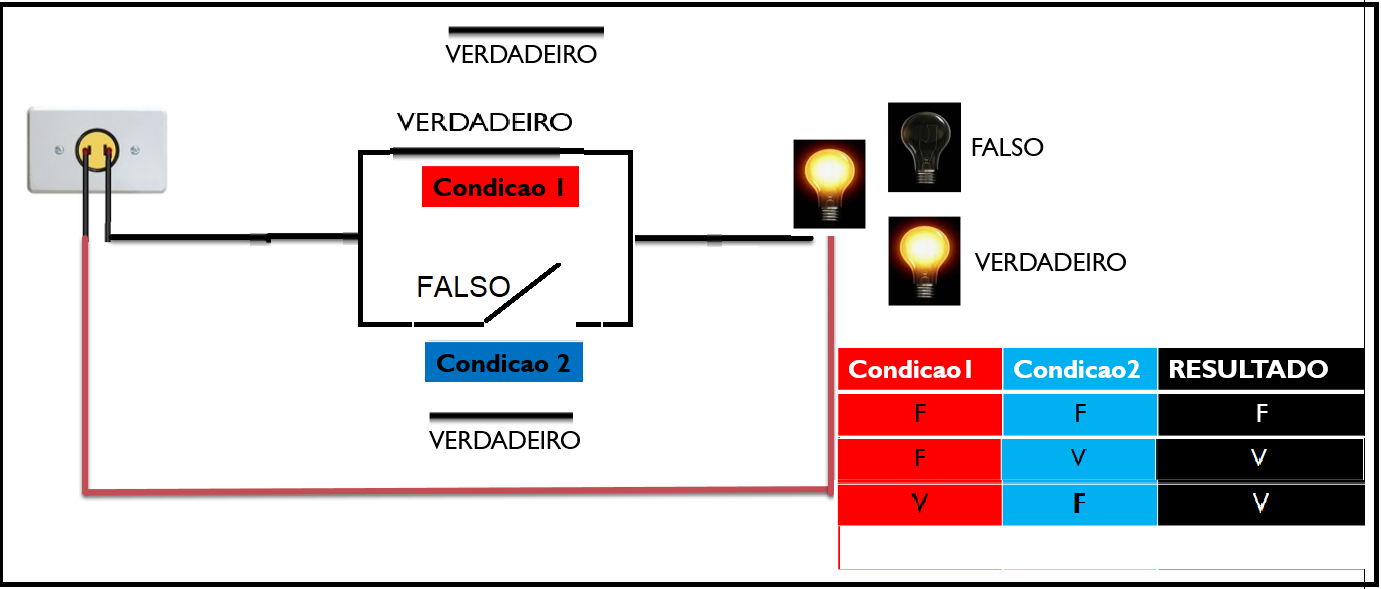 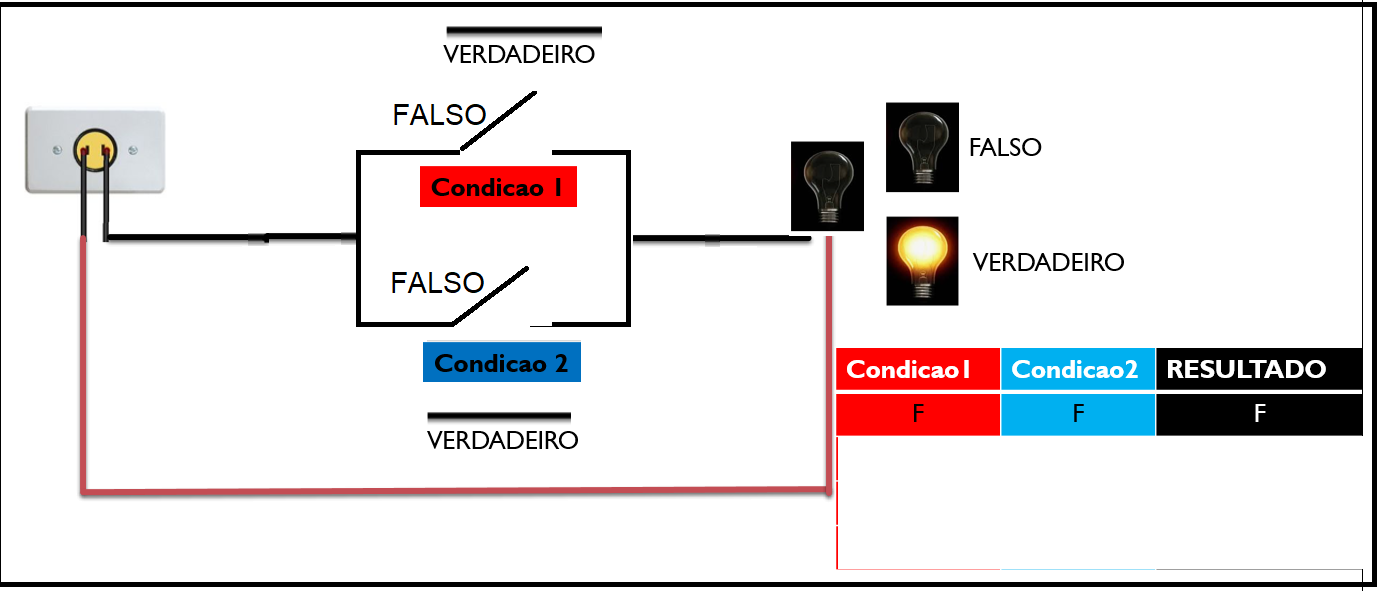 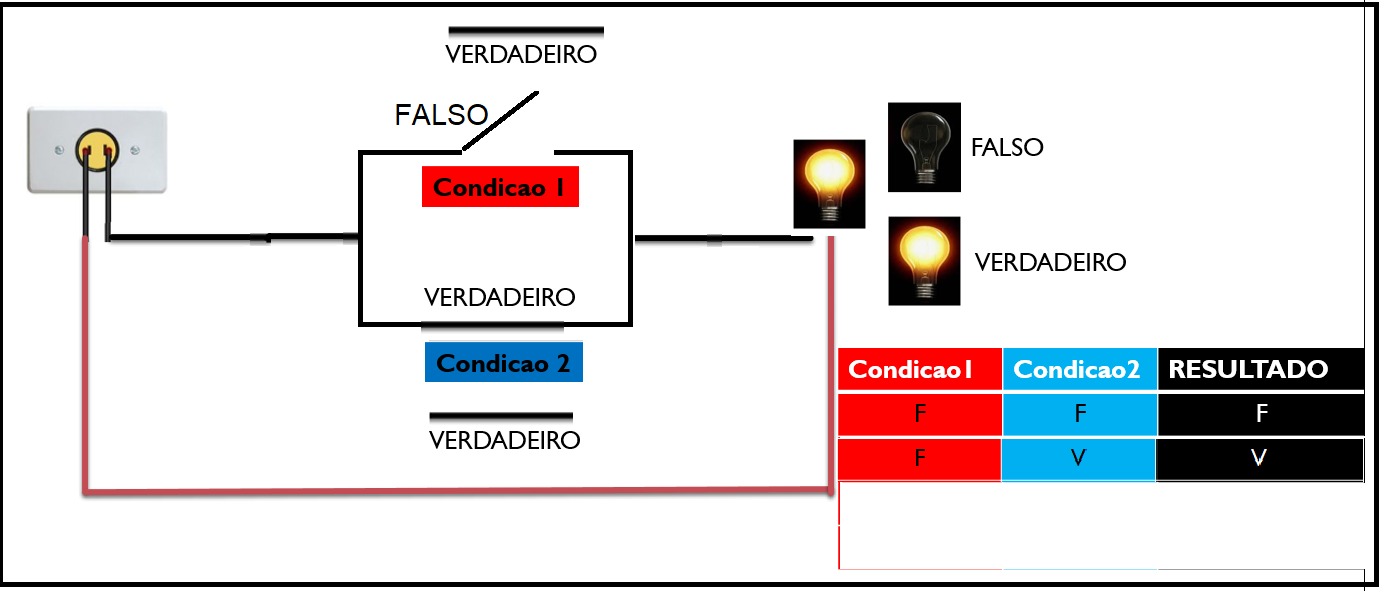 TABELA VERDADE
Conclusão : Operador lógico - OU
PARA EXECUTAR OS 
COMANDOS DO BLOCO VERDADEIRO 
BASTA QUE
UMA DAS CONDIÇÕES TESTADAS 
RESULTE EM VERDADEIRA
Operador lógico – NÃO()
TABELA VERDADE
EXEMPLO: 
x<-10
Se (nao(x<=10)) entao
	escreval (“saída verdadeira”)
senao
	escreval (“saída falsa”)
fimse
Saída falsa

Fim da execução do programa ......
Conclusão sobre Operador lógico – NÃO()
Quando uma condição é testada dentro do operador NAO(), 
O RESULTADO DA AVALIAÇÃO SERÁ SEMPRE INVERTIDO, 
CONFORME TABELA VERDADE